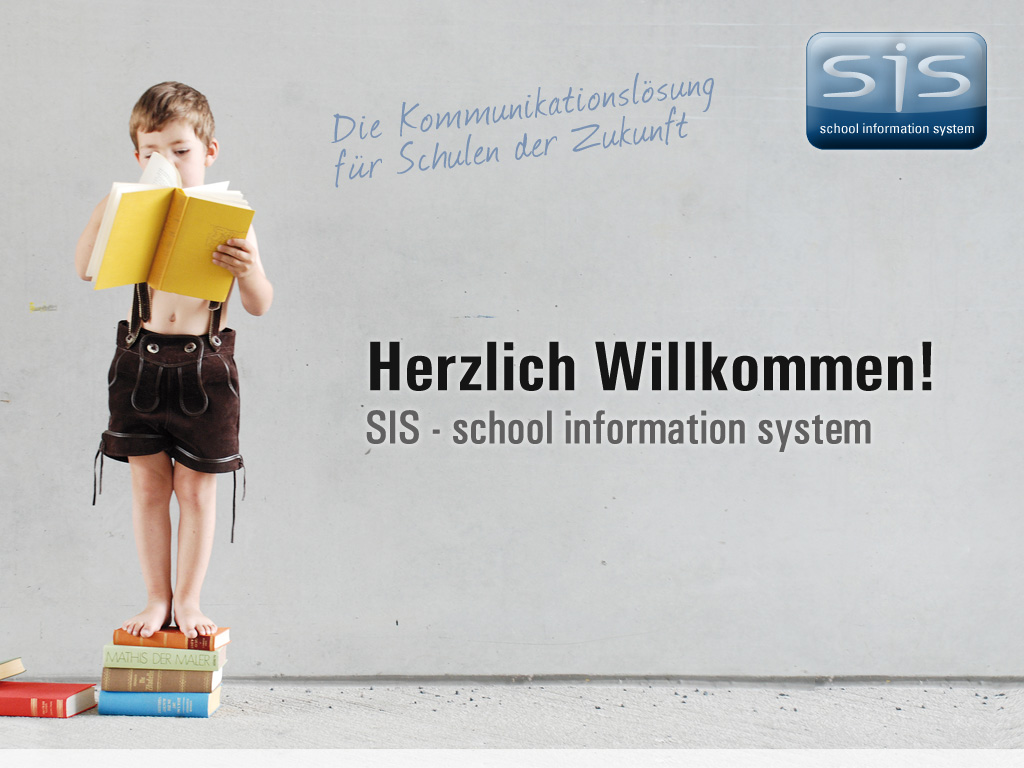 Was ist SIS?
SIS ist ein Informationssystem zur Verteilung und Präsentation beliebiger Informationen mit lokalem oder überregionalem Charakter.
Zeitlich gesteuerte Informationen können flexible und schnell darstellt werden.
Das Ansteuern voneinander unabhängigen Displays ist kein Problem.
Das gleichzeitige Darstellen von Informationen ist über verschiedene Bildschirmteilungen möglich
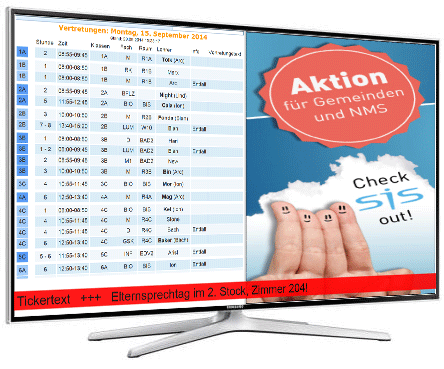 Warum SIS
Schnelle Kommunikation der Schule mit Lehrern und Schülern (z.B. Eingangs- und Gangbereich, usw.)
Supplierpläne können vollautomatisch angezeigt werden (als HTML oder PDF)
Einfache und intuitive Bedienung
Nutzung auch für Schulveranstaltungen wie Elternabende, Sprechtage oder andere Veranstaltungen
Informationen ohne Laufwege und Kopierkosten!„Zeit und Geld wird gespart“
Ein Qualitätsprodukt aus Österreich
SIS Features
Viele gängige Dateiformate können angezeigt werden
Sekundengenaue Planung der anzuzeigenden Informationen pro Displayeinheit
Energiesparoption (Wake on LAN + zeitgesteuerter shutdown)
Unterstützung unterschiedlicher Anzeigetechnologien (LCD-Displays, Beamer, usw.)
Günstige Preise durch die Verwendung von handelsübliche Geräte Steuercomputer
Zentrale Überwachung aller Displayeinheiten auf Verfügbarkeit und Störfall.
Fernwartungsmöglichkeit aller Steuercomputer
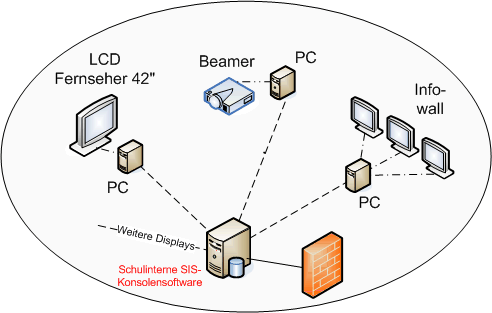 Die lokale Konsole 

Verschaffen Sie sich einen schnellen Überblick über den Status der einzelnen Displayeinheiten und deren Schemenzuordnung.
Infos zu allen  Displays
 Fernwartungs-  möglichkeit
 Log der einzelnen  Displayaktivitäten  (in Echtzeit)
 Quickstart
 Vorschau auf  geplante Inhalte  möglich
 Anzeige der   geplanten  Schemas  pro Displayeinheit
 Deaktivierung   einzelner Displays  per Mausklick  möglich  (Unterbrechung der  dargestellten   Information,  neutrales Standbild   wird dargestellt)
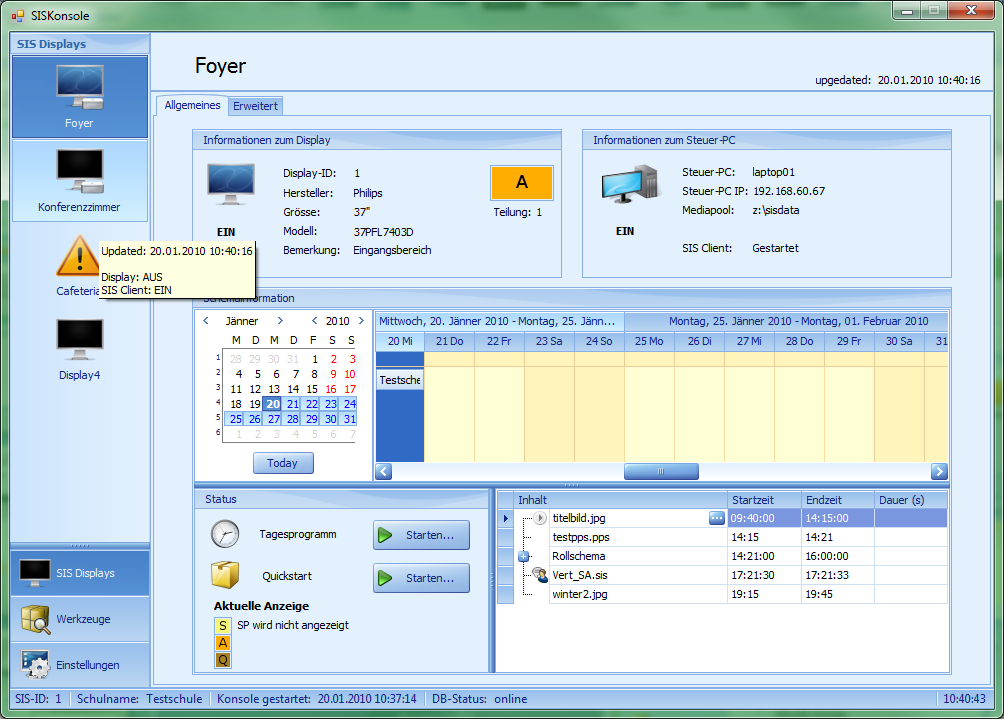 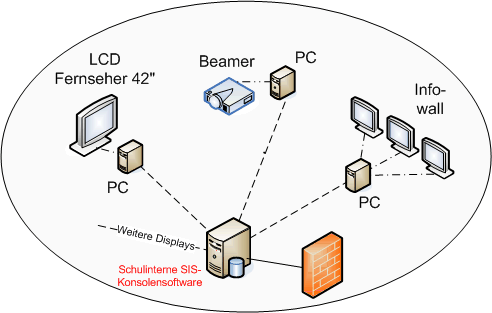 Der SIS Client 

Der Client ist für die Ausführung der Befehle sowie die korrekte Anzeige der gewünschten Informationen verantwortlich.
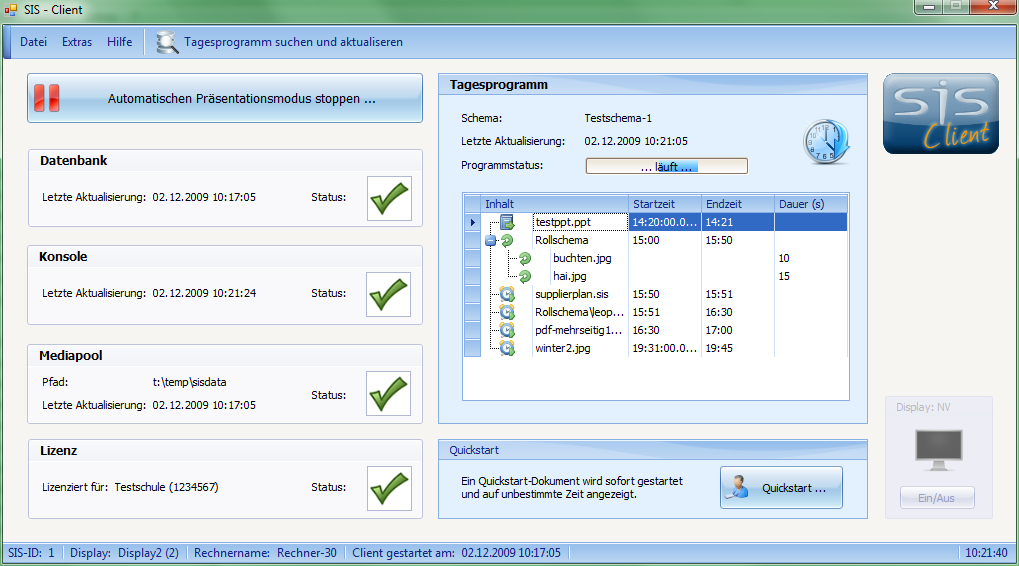 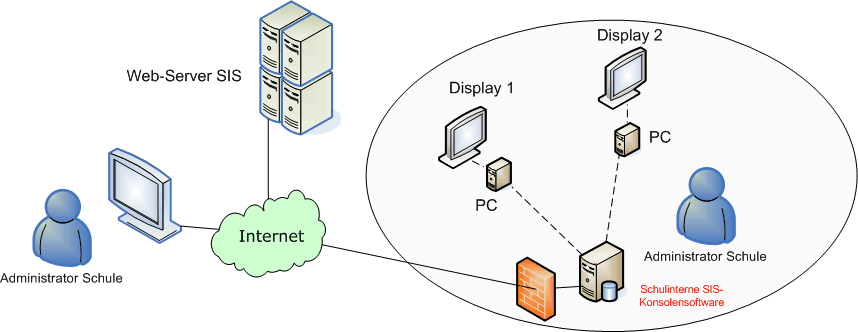 Die WEB Schemenplanung

Regelt die Zusammenstellung und Abfolge der anzuzeigenden Informationen pro SIS – Display.
Es können beliebig  viele Schemas angelegt   werden
 Ein Schema besteht  aus einer Auswahl   von Medienpooldateien,   deren Reihenfolge   und zeitliche   Ausdehnung hier   festgelegt wird
 Ein Schema kann   einem oder mehreren   SIS – Displays   zugewiesen werden  
 In weiterer Folge  wird das jeweilige   Schema  mit   Datumsinformationen  ergänzt, somit können   die Medienpooldateien   an den gewünschten   Tagen auf den   gewünschten Displays   angezeigt werden
 Spezialschemas wie    z.B.' Rollschema oder  Tickeranzeige
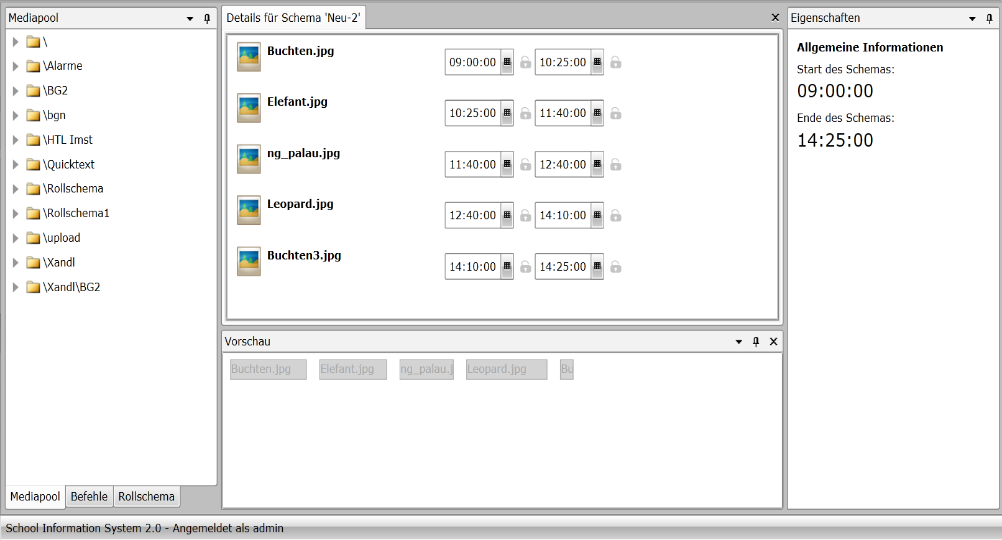 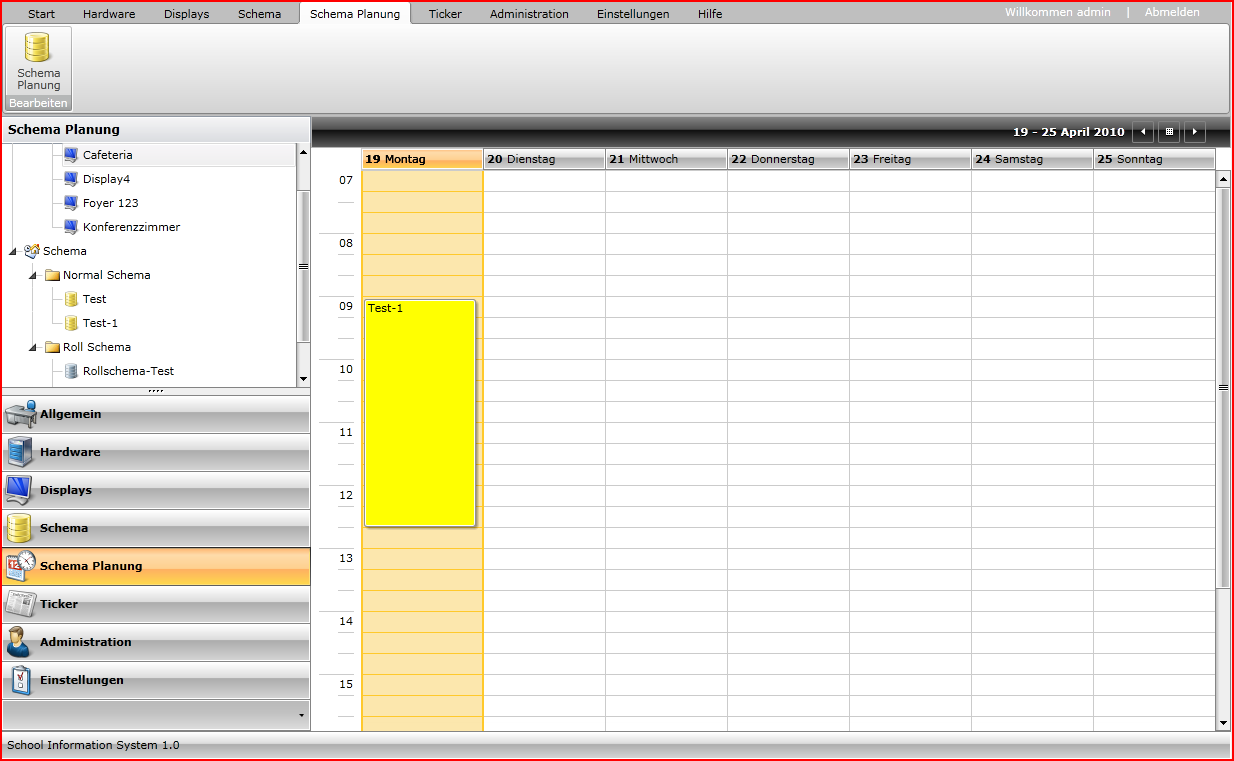 Bilder sagen mehr als 1000 Worte …
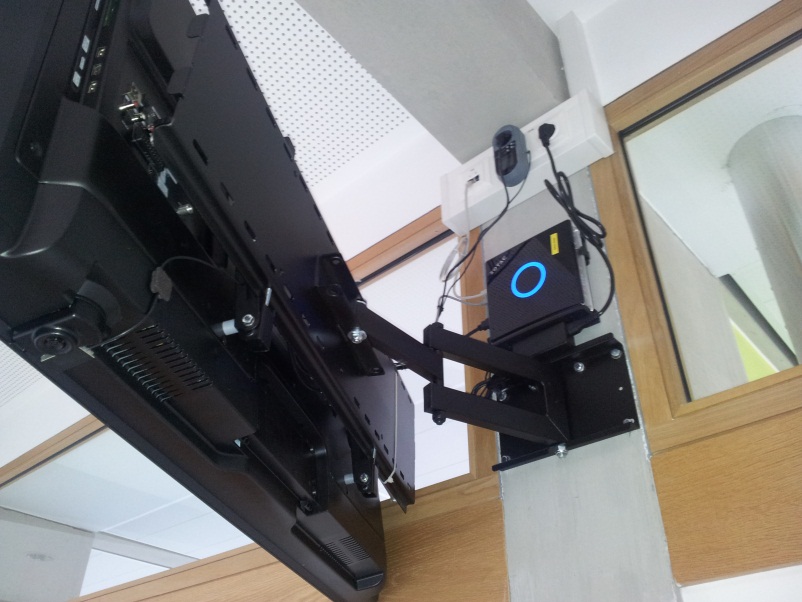 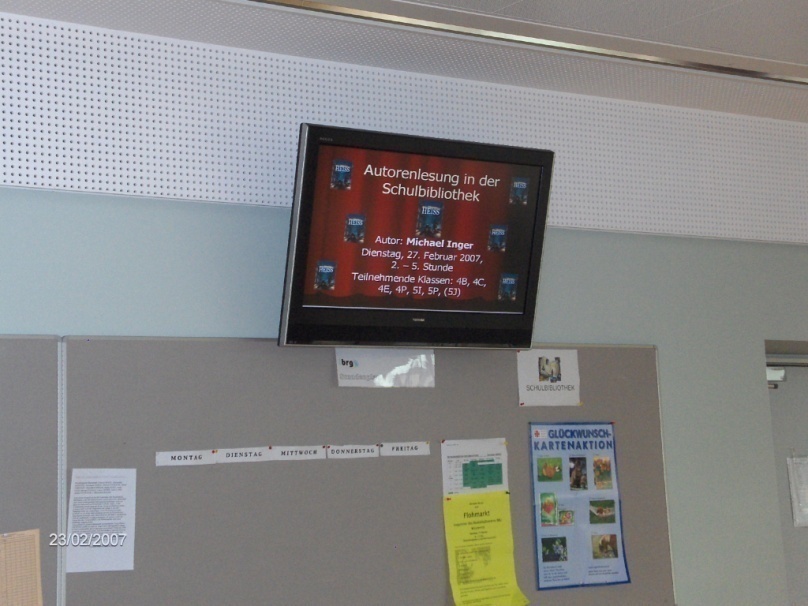 Nebenstehend finden Sie einige Beispielinstallationen in verschiedenen Schulen.

Um die fachgerechte Installation der Displayeinheiten zu garantieren, begleiten und koordinieren wir von Anfang an alle notwendigen Arbeiten.

Auf Wunsch bekommen Sie alles aus einer Hand!
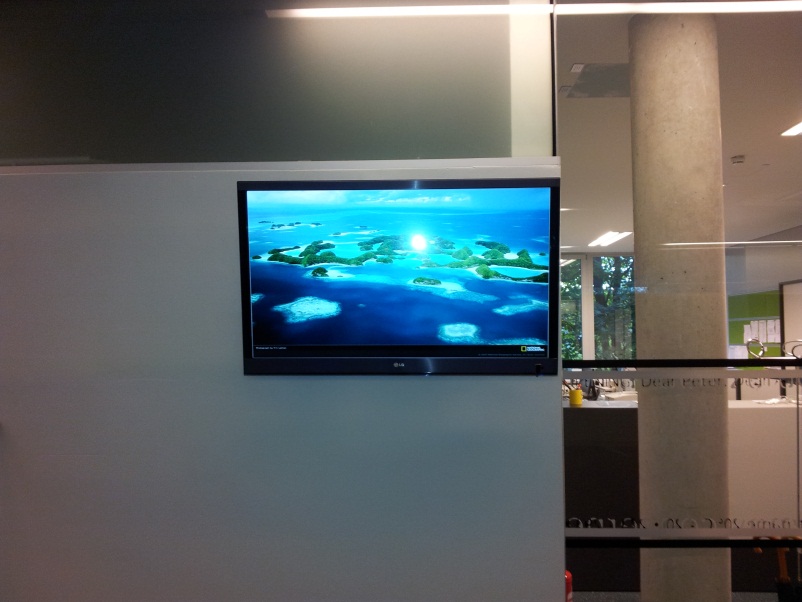 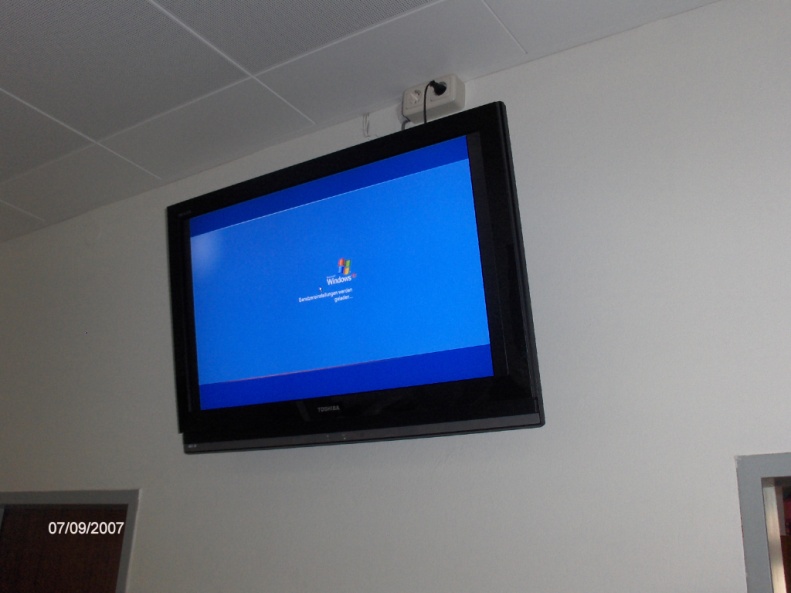 Der Energie- und Umweltgedanke wird bei uns groß geschrieben!
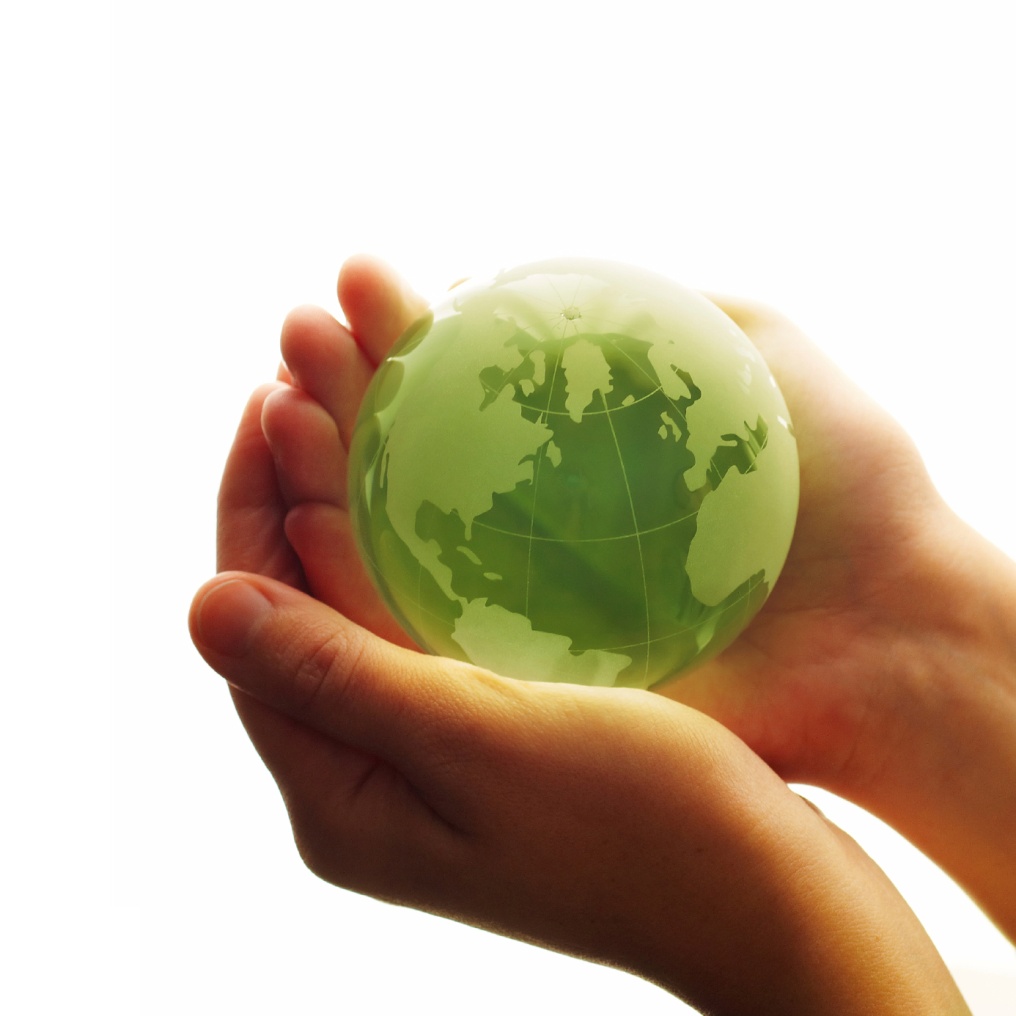 Informationen müssen in der Regel nicht durchgehend 24 Stunden angezeigt werden.
SIS bietet daher die Möglichkeit, die einzelnen SIS-Displays schemagesteuert und/oder manuell ein- und auszuschalten
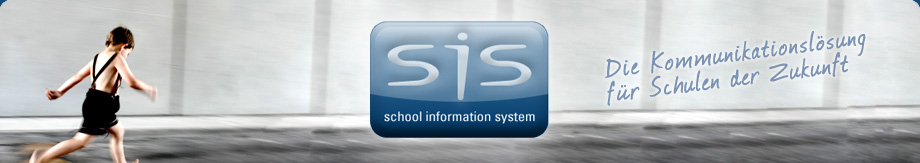 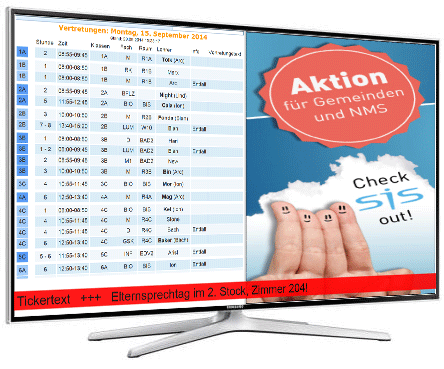 SIS Monitor LED 48“ + Wandhalterung
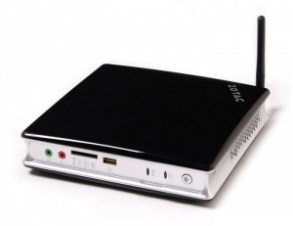 SIS Steuercomputer Win7 64Bit
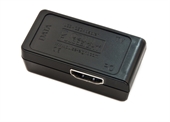 SIS TVRC Monitorsteuerung
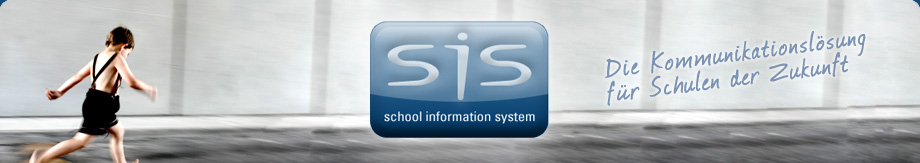 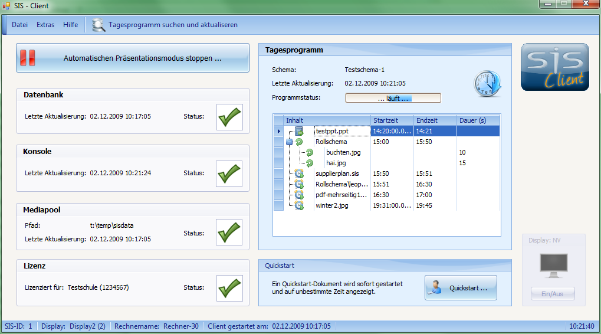 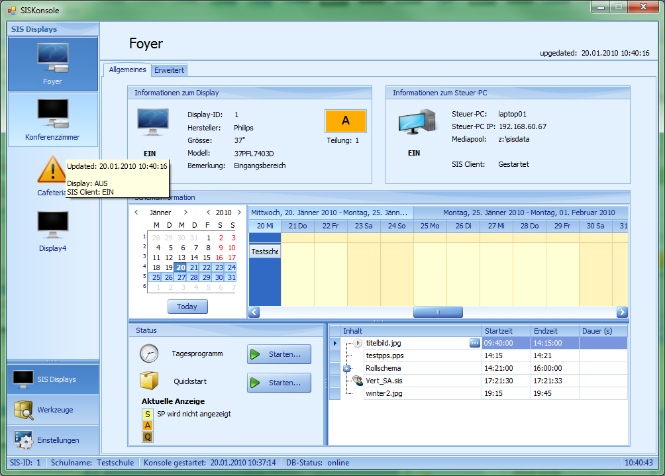 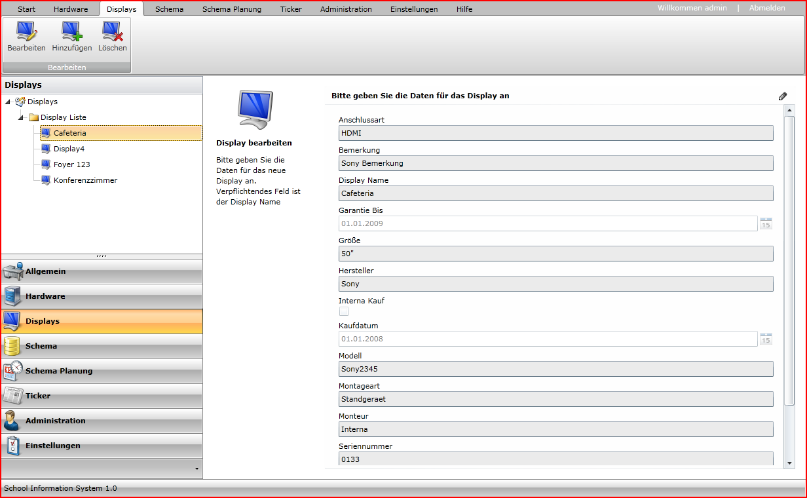 Genial einfach zu bedienen und doch ein Primus in seiner Klasse!

                  SIS Software für 20.- € mtl. pro Client